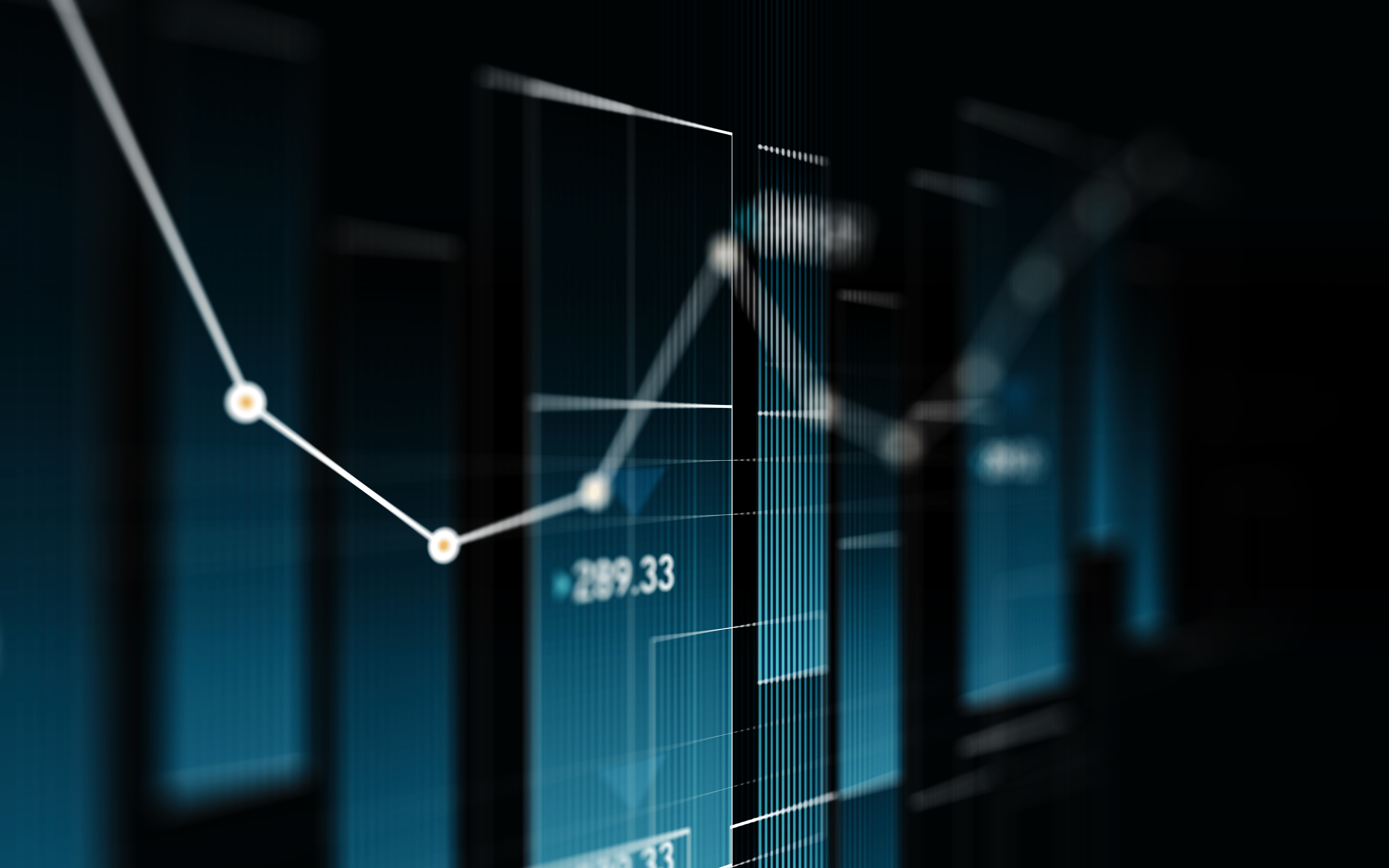 Ceis110 final project
By Kevin Foxen
introduction
This project illustrates the use of the Python programming language utilizing the Anaconda/Spyder IDE as well as Microsoft Excel and SQL. The goal of this project was to Develop a program to download our local weather data from the NOAA website. Once we had the data available, we were able to analyze the data and analytics, develop charts,  and derive predictions based on weather trends.
Flowchart
Install python
Download weather data to a database.
Extract weather data from database into a comma separated file with python
Cleanse weather data
Use Excel to manipulate data
Use python data analytics modules to develop graphical models
Software Inventory
screenshot of NOAA-SDK library installed
Result of successful install of the     “NOAA-SDK" using  pip installation  command.
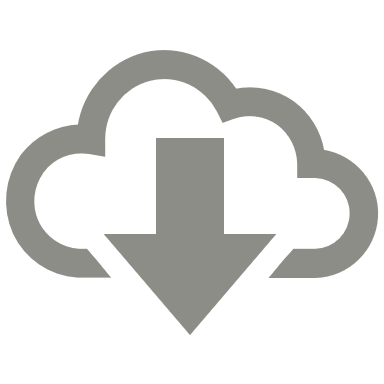 Downloading weather data
BuildWeatherDb.py Code (Screenshot)
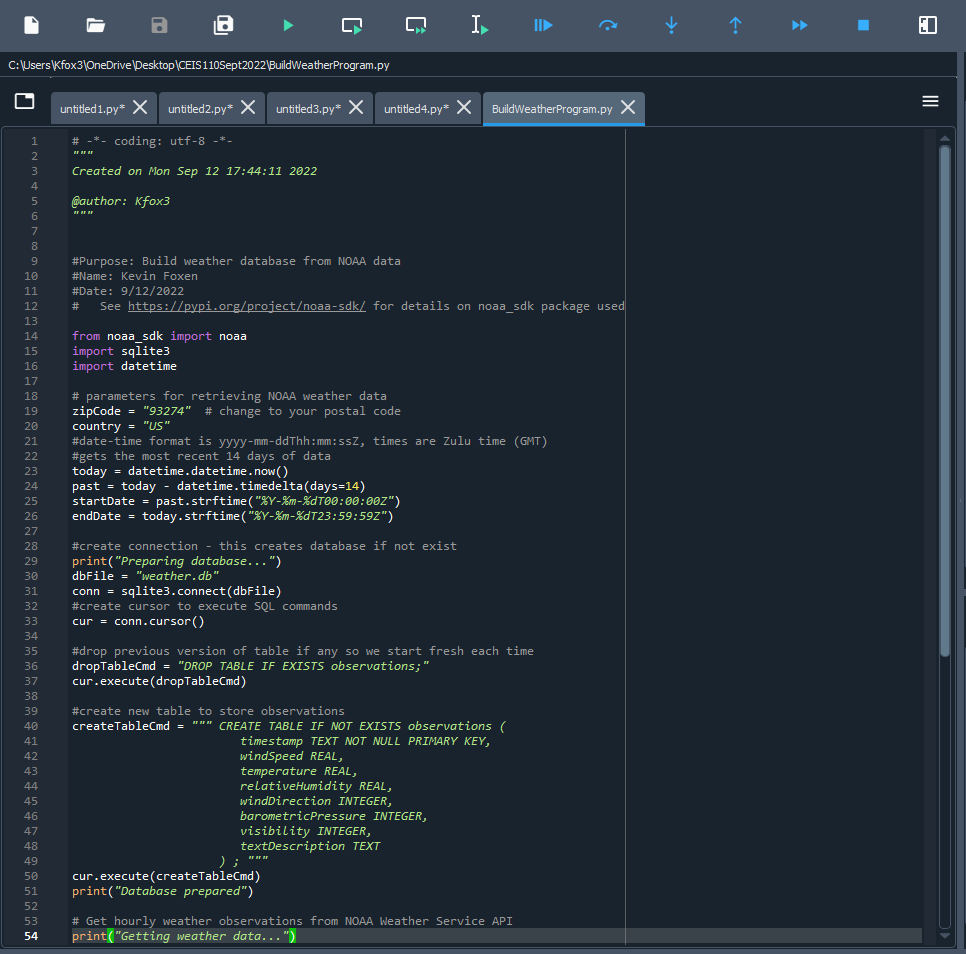 Screenshot of code in Spyder IDE
name and date in comments
local zip code
Python Console(Screenshot)
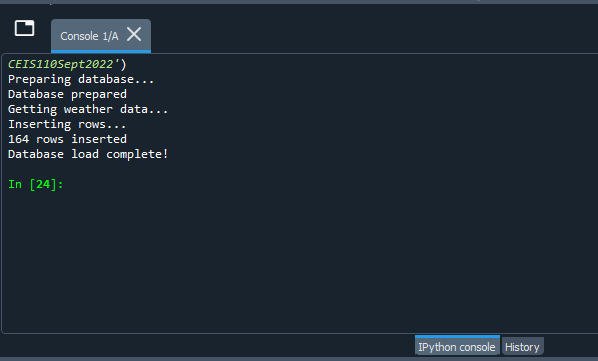 Screenshot of program output in Python console showing program executed  successfully
Weather. dB File(Screenshot)
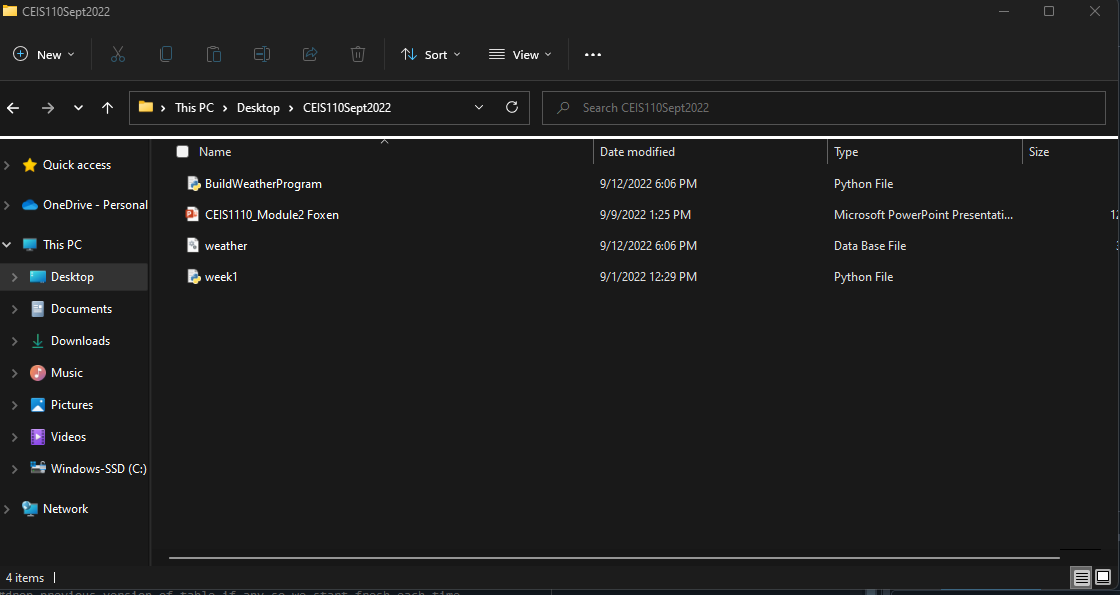 Screenshot of Windows Explorer showing database file Weather. dB was created
Querying the database with SQL
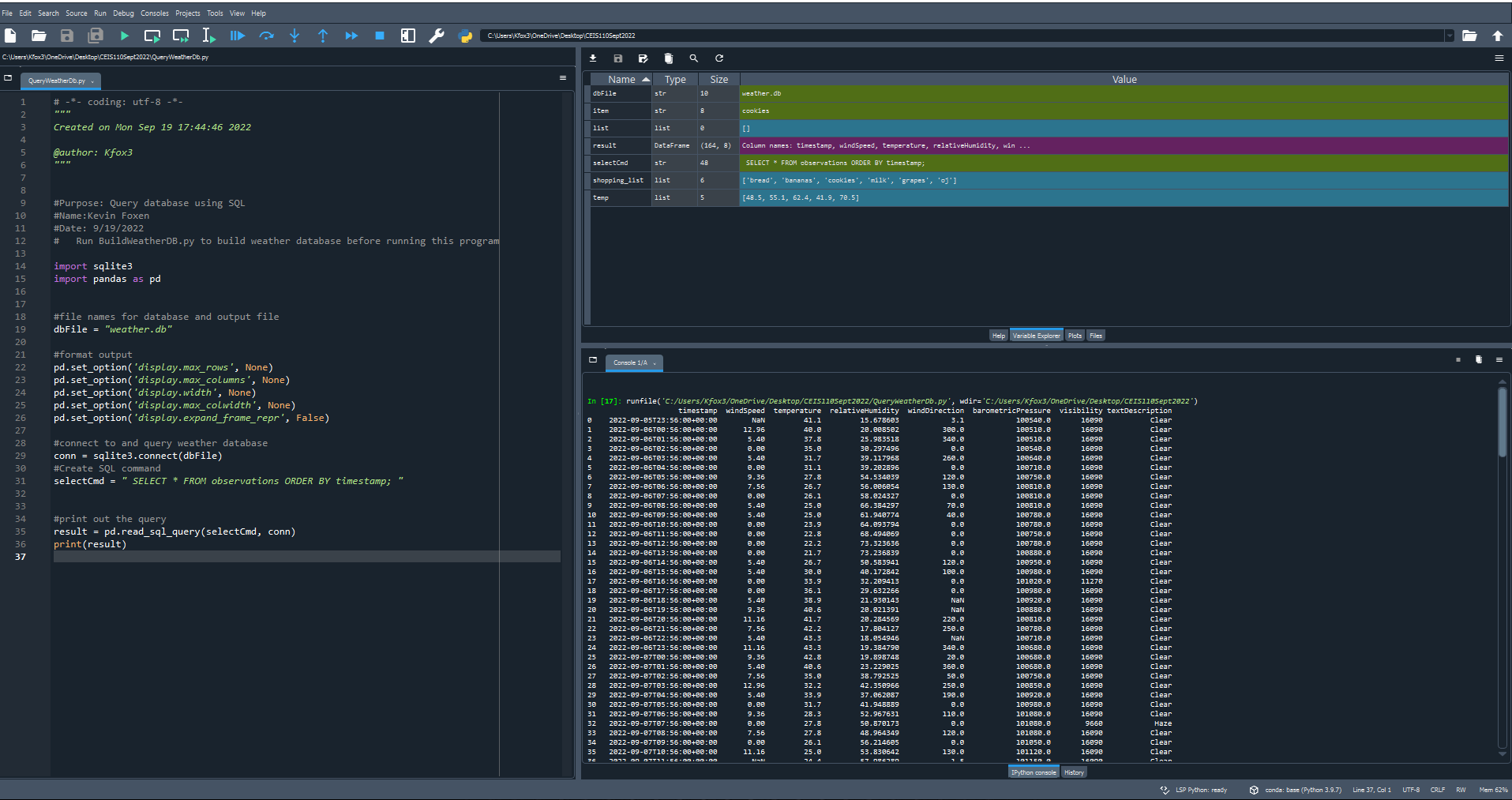 Query to retrieve all columns and all rows (Screenshot)
Screenshot of SQL query command and results
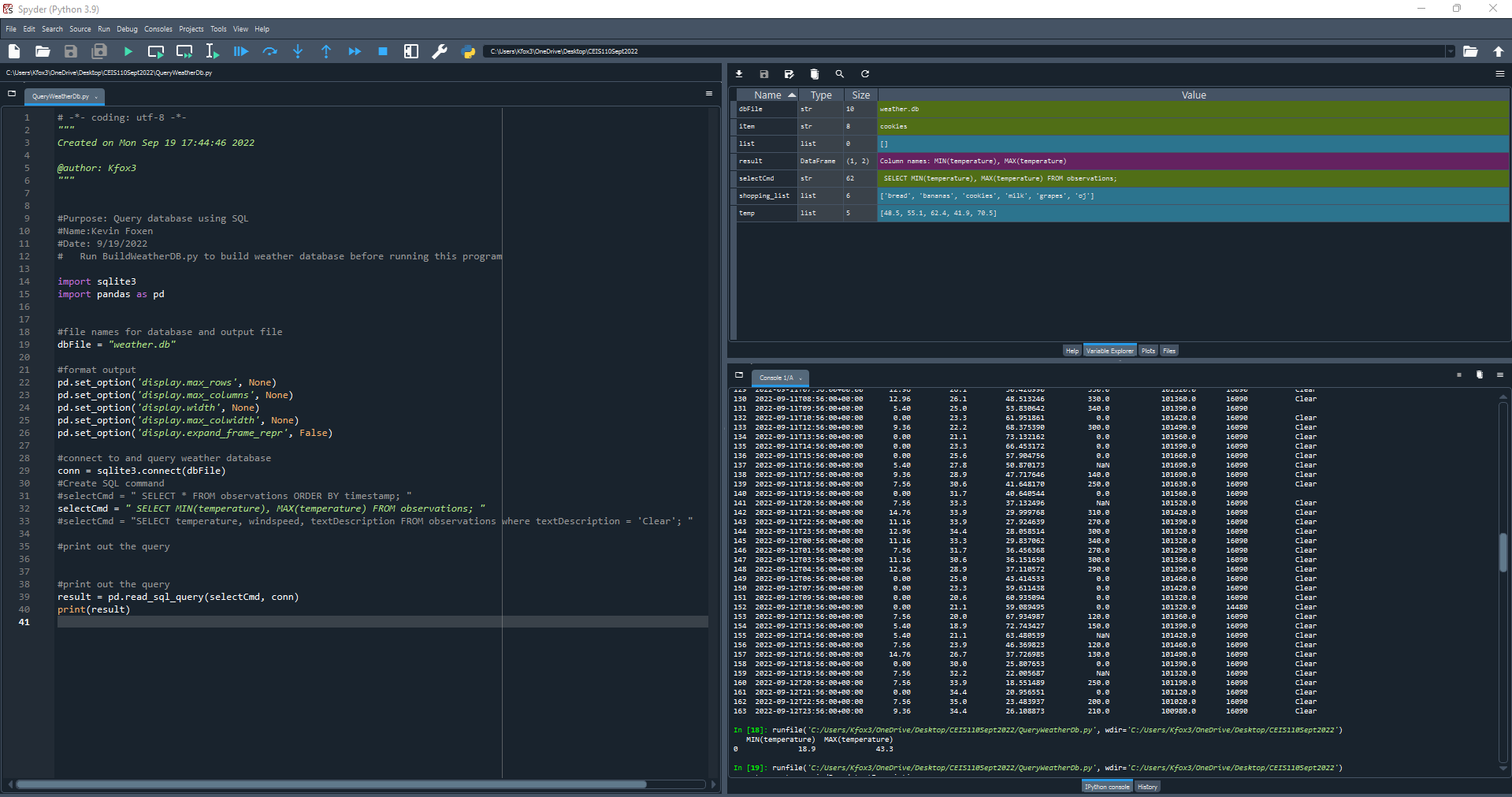 Query to retrieve lowest and highest temperatures (screenshot)
Screenshot of SQL query command and results
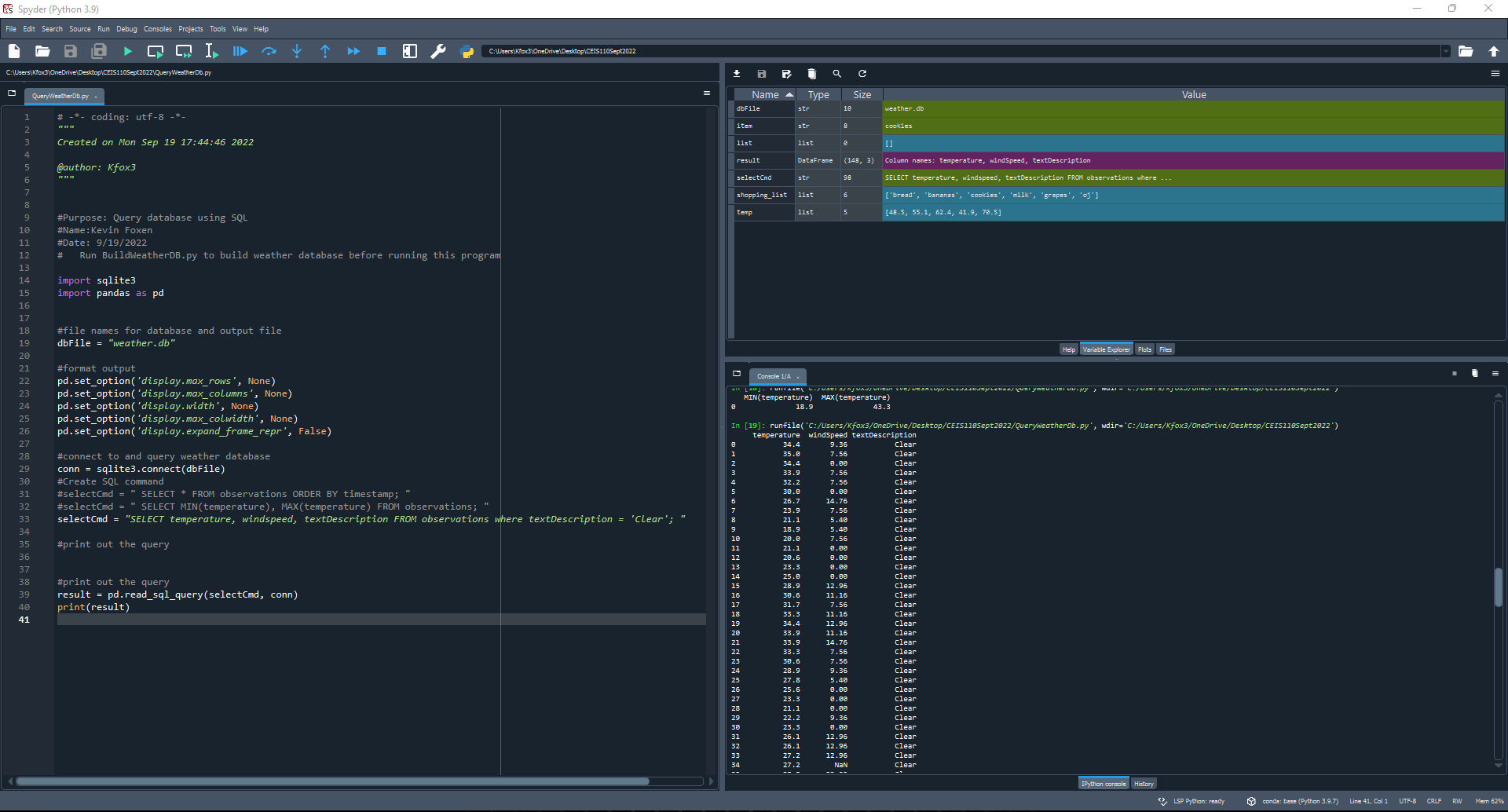 Query to retrieve all clear days (screenshot)
Screenshot of SQL query command and results
Querying and manipulating data with SQL and Python
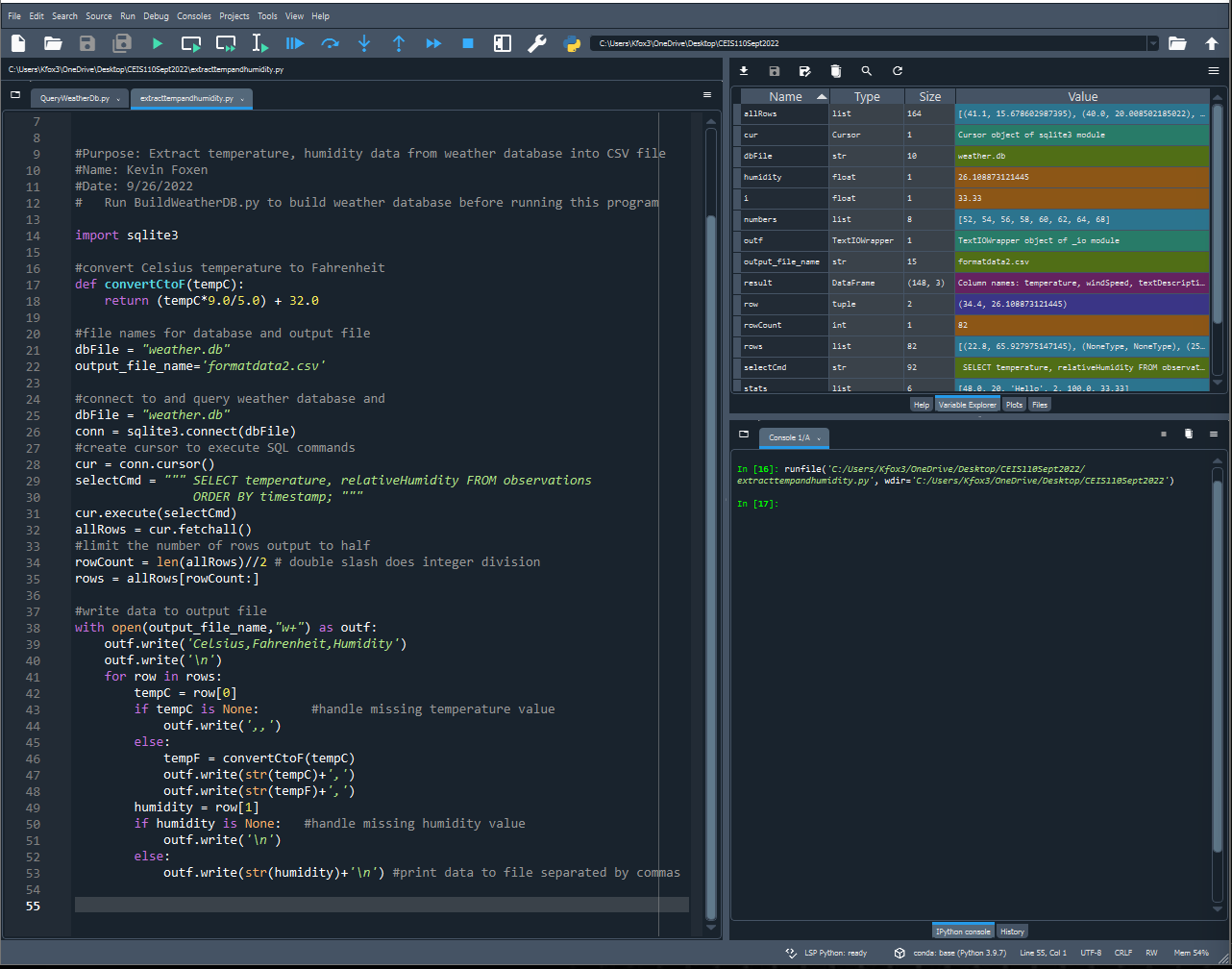 Python code (Screenshot)
ExtractTempHumidity.py Python code
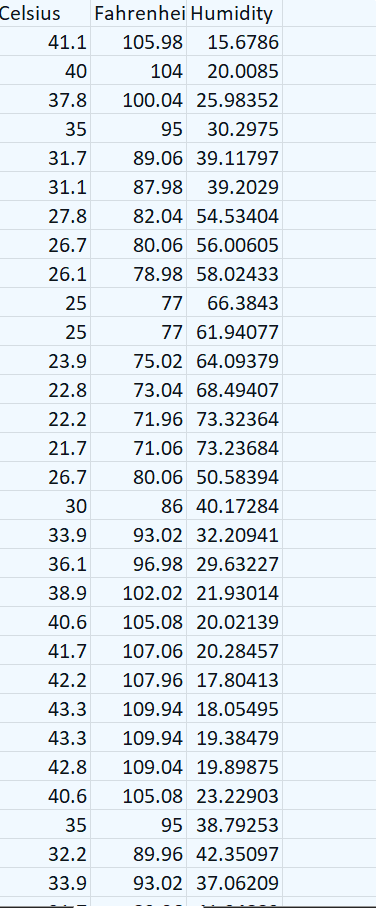 Retrieve and Convert Data to CSV Format (Screenshot)
The formatdata.csv file open in Excel shows 3 columns of data Celsius, Fahrenheit, and Humidity.
Temperature and Humidity Chart(Graph)
Excel chart based on the temperature and humidity data from the database
Develop Graphical Models and Interpret Results
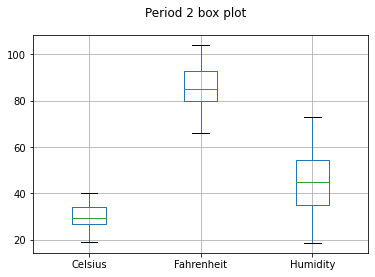 Plot #1
Box plot comparing Celsius, Fahrenheit, and Humidity using formatdata2.csv file.
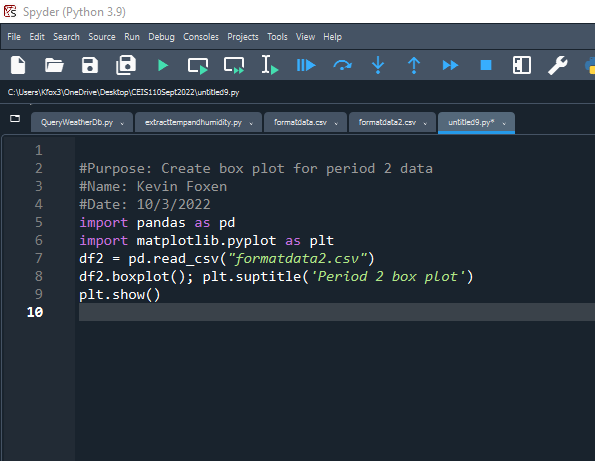 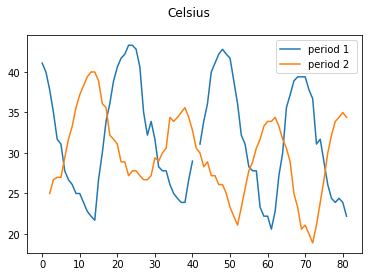 Plot #2(Screenshots)
Line plot and code used to generate a graph comparing data from both formatdata.csv files
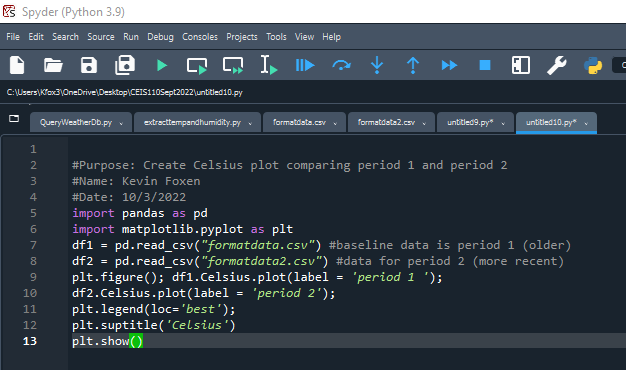 Analysis
The chart illustrates that the change in humidity is affected by the increased temperature.
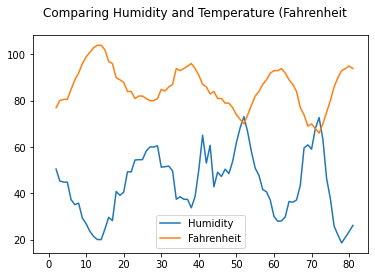 Prediction
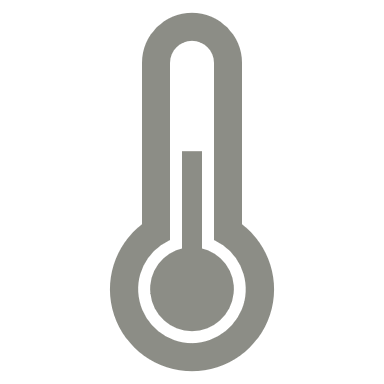 Based on the analysis of the recorded data, the temperature will continue to increase, and the humidity will continue to drop over the next few days.
conclusion
This course was a great introduction to the Python programming language and has inspired me to learn more about the program’s endless possibilities. I don’t have plans to become a Program Developer, but I think that this type of programming language fits my intended path of Network engineering and Cyber Security well.  I feel confident that I now have the skills necessary to read through Python and similar program code/ scripts and recognize what the intended outcome is supposed to be.
challenges
Most of the challenges that I faced while working on this project were syntax-based errors. There had been several occasions where I had forgotten to add a colon or indention which would not allow me to run the code.  This type of setback has made me a better programmer by forcing me to become more systematic and detail-oriented with my coding.
Career skills
Learning a programming language such as Python or any other language builds a combination of fundamental skills and soft skills. I learned the fundamental skills of IDEs, Libraries, loops, variables, and strings, and how and when to use them. Some soft skills that I was able to build upon included things like critical thinking, having a systematic approach to diagnosing and creating code as well as just becoming a better problem solver.